מערכת שידורים לאומית
שקופית זו היא חובה
השלטון הרומי הישיר: תקופת הנציבים והמרד הגדול
היסטוריה לכיתות י'-יב'
שם המורה: עדי וינגרטן
משימת הכנה
פתחו דף חדש במחברת, בראש הדף הכותרת: "שלטון רומי ישיר ביהודה - תקופת הנציבים"

סרקו את הדף המצורף והעתיקו את התרשים למחברת, או הדפיסו את הדף והוסיפו למחברת
ניתן לסרוק את הברקוד ולהדפיס את התרשים המצורף
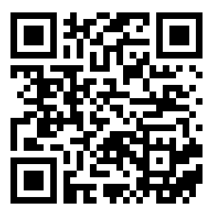 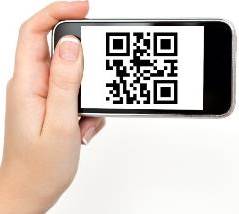 השלטון הרומי הישיר: תקופת הנציבים
מה נלמד היום?
נבין את ההבדלים בין השלטון העקיף לבין השלטון הישיר
נכיר את סמכויות הנציבים
נכיר את מאפייני השלטון של הנציבים
יהודה הופכת לפרובינקיה רומית
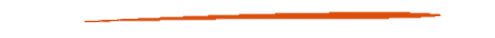 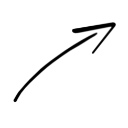 אזור שהיה בשליטת האימפריה הרומית מחוץ לתחומי איטליה. בראש כל פרובינקיה עמד נציב שמינה הקיסר, ונשלח מרומא ליהודה.
6 לספירה
0
4 לפנה"ס
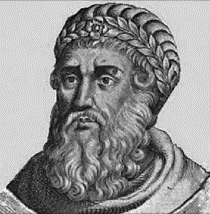 שלטון ישיר על ידי רומא -
תקופת הנציבים
מותו של הורדוס הגדול
[Speaker Notes: כזכור, פרקים הקודמים דיברנו על מדינת החסות של הורדוס, אוטונומיה בענייני פנים, אחרי 33 שנים הורדוס מת.
רומא מחשבת מסלול מחדש, קיסר רומא – אוגוסטוס מחליט לשנות את המעמד הפוליטי והמשפטי של יהודה – יהודה נשלטת לפרובינקיה רומית הנשלטת על ידי נציב רומאי, יושב בקיסריה.]
יהודה הופכת לפרובינקיה רומית
השינוי במעמד של יהודה בא לידי ביטוי בשתי פעולות שנקטו הרומאים:

 מינוי נציבים רומאים ביהודה  



עריכת מפקד אוכלוסין (קנזוס)
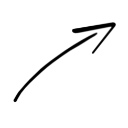 15 נציבים
60 שנים
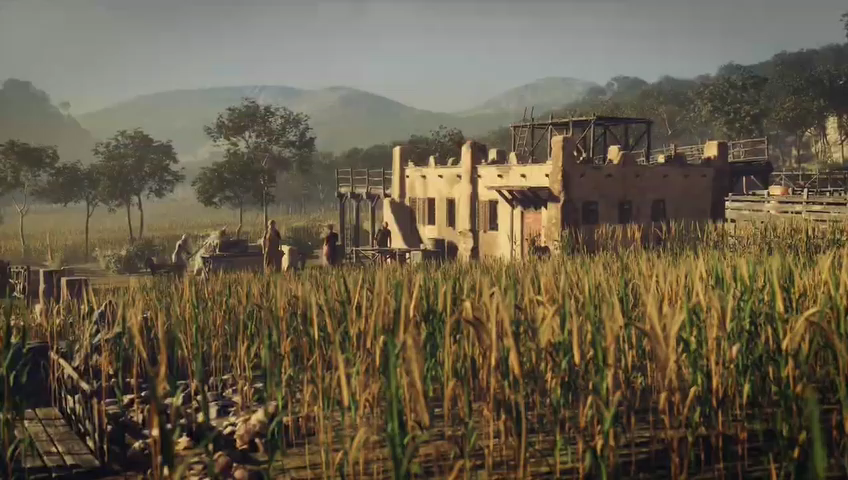 [Speaker Notes: לראשונה מימי בית חשמונאי 167 לפנה"ס השלטון לא בידי יהודי]
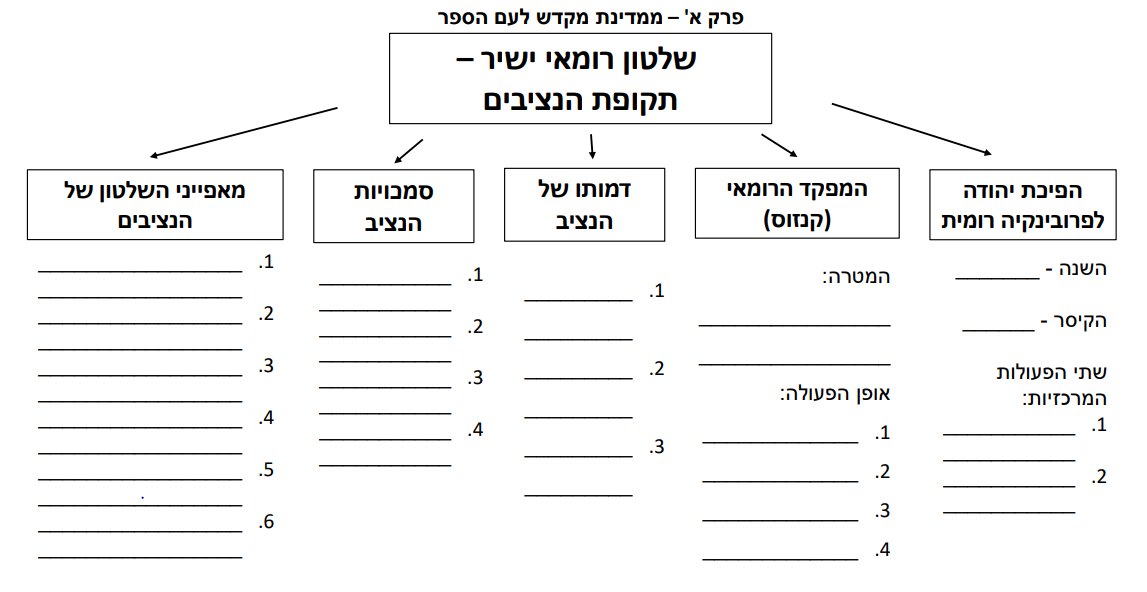 6 לספירה
אוגוסטוס
מינוי נציבים רומאיים
עריכת מפקד אוכלוסין
המפקד הרומאי (הקנזוס)
המפקד נערך על ידי שליח מיוחד של הקיסר אוגוסטוס 




פעולות אלה אפשרו גביית מסים מתושבי הפרובינקיה

הִמפקד עורר התנגדות בקרב היהודים:
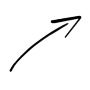 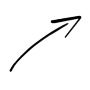 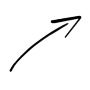 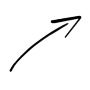 קביעת מעמד האזרח לצורך שירות צבאי
הערכת שֹווִי הרכוש
מדידת קרקעות
רישום התושבים
גביית מסים
התנגדות דתית: איסור לערוך מפקד המבוסס על ספירה ישירה של יהודים
אובדן החירות המדינית של היהודים וסמל לשעבוד לרומא
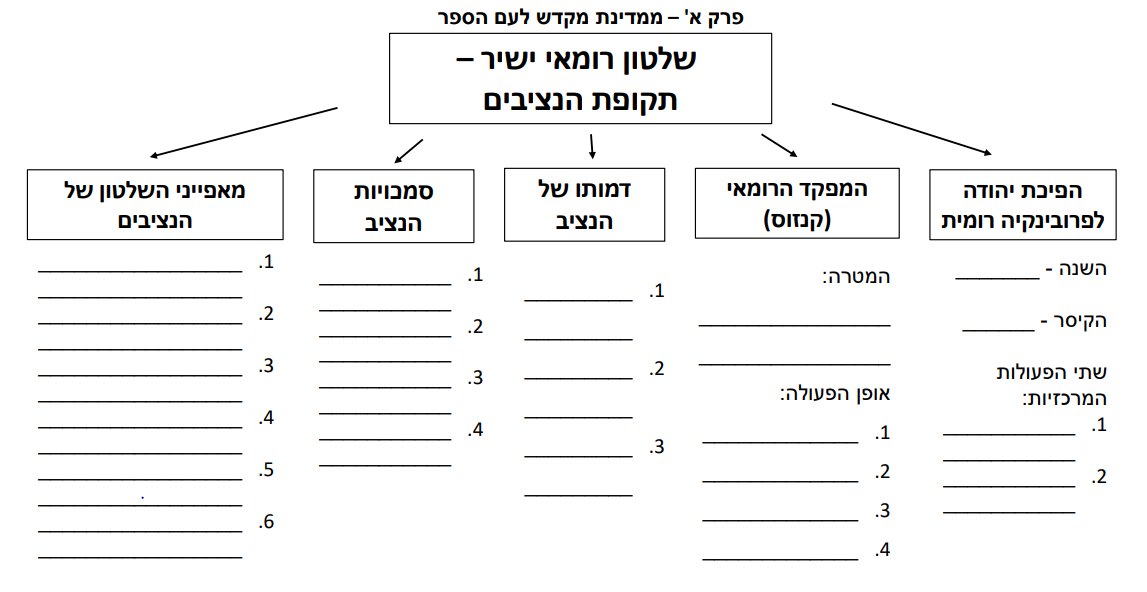 6 לספירה
גביית מיסים לשימוש האימפריה הרומאית
אוגוסטוס
מינוי נציבים רומאיים
רישום תושבים
מדידת קרקעות
עריכת מפקד אוכלוסין
הערכת רכוש
קביעת מעמד האזרח
מיהו הנציב הרומאי?
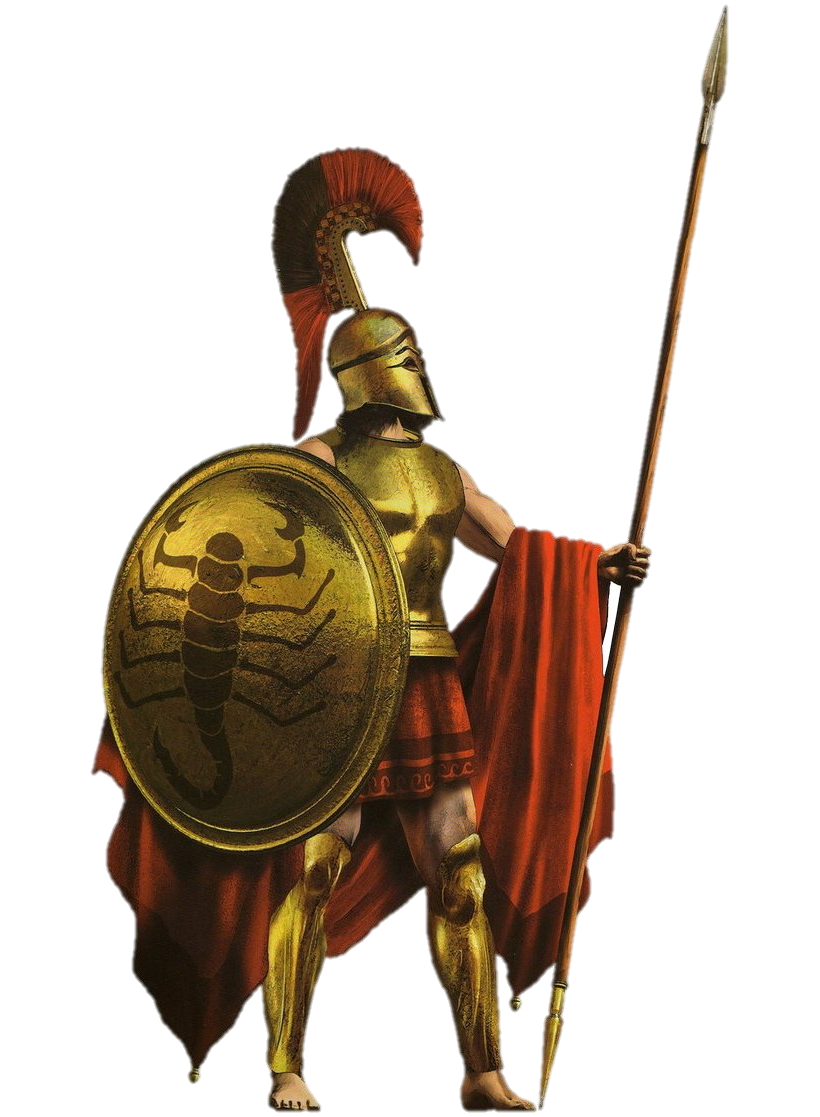 אנשי צבא רומא אשר סיימו תפקיד פיקודי גבוה, הצבתם לשלוט בפרובינקיה הייתה כתגמול עבור השירות הצבאי
מונה ע"י הקיסר לפרק זמן מוגבל, על פי קשריו עם רומא  והצלחתו לשמור על השקט פרובינקיה.
עמד בראש המערכת המנהלית של הפרובינקיה והיה בעל סמכויות שלטון בלתי מוגבלות בניהול הפרובינקיה
[Speaker Notes: עם זאת הכוהן הגדול המשיך להיות נציג העם לפני השלטונות. 
לסנהדרין נותרו סמכויות שיפוט – אך כנראה ניטלה ממנה הסמכות להכריע בדיני נפשות.]
סמכויות הנציבים
פיקוח על חיי הדת של היהודים
סמכות שיפוטית, הכרעה בדיני נפשות והוצאה להורג
אחריות על גביית המסים
אחריות על שמירת השקט, הסדר הציבורי והביטחון
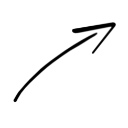 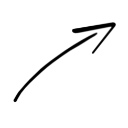 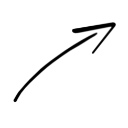 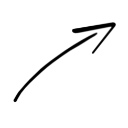 בעזרת חיל עזר שגויס על ידי האוכלוסייה ההלניסטית
מס רכוש, מס גולגולת, מס קרקע
הכוהן הגדול ממשיך להיות נציג העם לפני השלטונות, לסנהדרין נותרו סמכויות שיפוט
מינוי או הדחה של הכוהן הגדול, בגדי הכהן הגדול שמורים אצל הנציב
[Speaker Notes: עם זאת הכוהן הגדול המשיך להיות נציג העם לפני השלטונות. 
לסנהדרין נותרו סמכויות שיפוט – אך כנראה ניטלה ממנה הסמכות להכריע בדיני נפשות.]
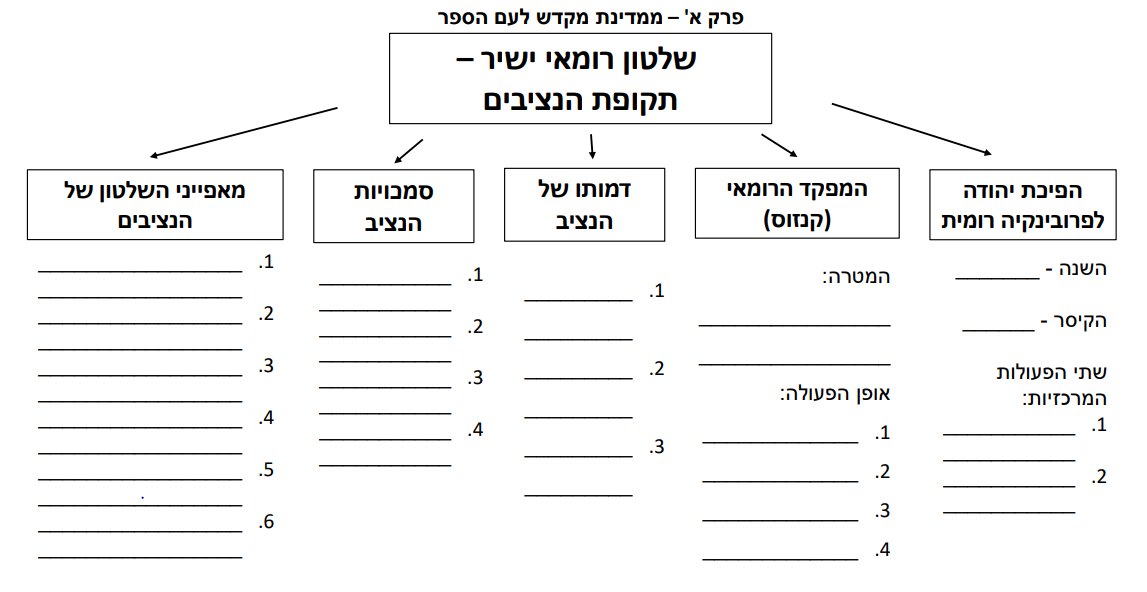 6 לספירה
ממונה ישירות על ידי הקיסר
שמירה על השקט, הסדר והביטחון
גביית מיסים לשימוש האימפריה הרומאית
אוגוסטוס
גביית מיסים עבור רומא
איש צבא רומאי לשעבר
סמכויות חקיקה ושיפוט
מינוי נציבים רומאיים
בעל סמכויות בלתי מוגבלות
פיקוח על חיי הדת של היהודים
רישום תושבים
מדידת קרקעות
עריכת מפקד אוכלוסין
הערכת רכוש
קביעת מעמד האזרח
מאפייני השלטון הרומאי הישיר
הנציבים הרומאים ביהודה הפגינו יחס נוקשה, מתמשך ומפלה כלפי היהודים ופעולותיהם הובילו להקצנה בקרב היהודים שהובילה לפרוץ מרד ברומאים
הטלת מיסים כבדים על התושבים
התערבות ופגיעה בחיי הדת היהודית
מעשי שחיתות, רצח וטרור
העדפת האוכלוסייה הלא יהודית בארץ
פעילות נגד תנועות משיחיות ומורדים
עושק כלכלי
עוינות כלפי היישוב היהודי
כל הנציבים הרומאים גילו יחס עוין כלפי היהודים בארץ-ישראל ואהדה כלפי האוכלוסייה הנוכרית שבה. 
היחס העוין התבטא באי-עשיית צדק ובטיפול נוקשה של חיל המצב הרומי ביהודים.
במקרה של סכסוכים בין יהודים לנוכרים הנציבים תמכו בדר"כ בנוכרים, שהיו קרובים אליהם בלשונם, תרבותם, ואורח חייהם.
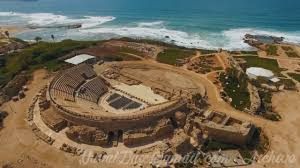 החרפת העוינות בין היהודים לרומאים – סכסוך קיסריה
[Speaker Notes: ההידרדרות ביחסים בין היהודים לרומאים החריפה בשל סכסוך קיסריה.

בין היהודים לנוכרים בקיסריה שרר מתח סביב שאלת מעמדם של היהודים בעיר. היהודים טענו שקיסריה היא עיר יהודית כי הורדוס שהיה מלך יהודי בנה אותה, והנוכרים טענו שהיא פוליס, ששולטים בה אזרחיה היוונים. 
הנציב פליקס צידד בעמדת הנוכרים. 
בהמשך גם הקיסר נֵירֹון שפסק כי קיסריה אינה עיר יהודית. 
הפסיקה הובילה למהומות בין נוכרים ליהודים בהן נהרגו כ-20,000 יהודים.]
פיקוח על חיי הדת והרגשות הדתיים
הנציבים מינו את הכהן גדול והדיחו אותו כרצונם 
הנציבים מכרו את הכהונה הגדולה למַרבה במחיר, שימשה מקור הכנסה לנציב וגרמה לחילופים התכופים בתפקיד. 
הנציב החזיק את בגדי הכהן הגדול ומסר אותם לכהן הגדול רק לטכסים הדתיים בחגים.
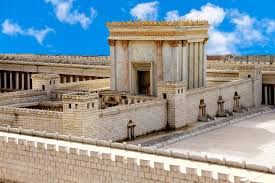 הקיסר קליגולה, שמינה עצמו לאל, הורה להציב פסל זהב בדמותו בבית המקדש
הכנסת דגלי הלגיונות הרומיים לירושלים - שכללו סמלים, דמויות בעלי חיים ואת פסל הקיסר
עושק כלכלי
רוב הנציבים לא היו ממוצא חברתי גבוה ולא היו בעלי משאבים כלכליים, לכן ניצלו את תקופת שירותם בפרובינקיה בכדי להתעשר ולצבור הון.
על התושבים הוטל לספק מגורים, מזון וחומרי דלק לפקידי הנציב ולחייליו. הנציבים שהוצבו בארץ-ישראל שדדו גם את אוצרות בית המקדש.
הנציבים הטילו מיסים כבדים שהיוו נטל כלכלי כבד.
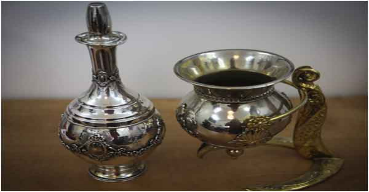 הנציב פונטיוס פילאטוס לקח מכספי המקדש בכדי לבנות אמת מים לעיר
כלי מקדש צילום: פלאש 90, באדיבות מכון המקדש
[Speaker Notes: הנציבים נהגו בשחיתות, אכזריות, עשקו ונטלו שוחד.
חיילים רומאים היו מגיעים לעתים לכפרים ומחרימים ושודדים יבול.
מס קרקע, מס גולגולת, מס רכוש, מס יבול, מס על יבוא ויצוא.]
התנגדות לתנועות משיחיות
תחושת התסכול והייאוש בתקופה זו גרמו להופעת נביאי שקר ומשיחים, שהבטיחו גאולה. הנציבים ראו בכך סכנה לשלטון מתוך חשש לערעור הסדר הציבורי.
נביא שהבטיח לבקוע את מי הירדן ולהוליך את הציבור בתוכו נרצח על ידי הנציב ואיתו קבוצה גדולה מהמתקהלים עימו.
"הנביא המצרי" אסף מאמינים רבים בירושלים והבטיח לבקוע לפניהם את חומות העיר. הנציבים הרגו אותו ורבים מהקהל שהתאסף סביבו.
ישו נצלב על רקע האשמתו ע"י הרומאים בהתיימרות להיות "מלך היהודים" שנתפסה כמרידה בשלטון.
[Speaker Notes: תקופה של מצוקה יוצרת ציפייה לגאולה והמונים נסחפים אחרי הבטחות אלה.]
שאלת בגרות - ינואר 2018
מה אני יודע?
מהם מאפייני הנציבים?
העדפת האוכלוסייה הלא יהודית
פגיעה בדת וברגשות הדתיים
עושק כלכלי
הטלת מיסים כבדים
שחיתות רצח וטרור
התנגדות למשיחיות
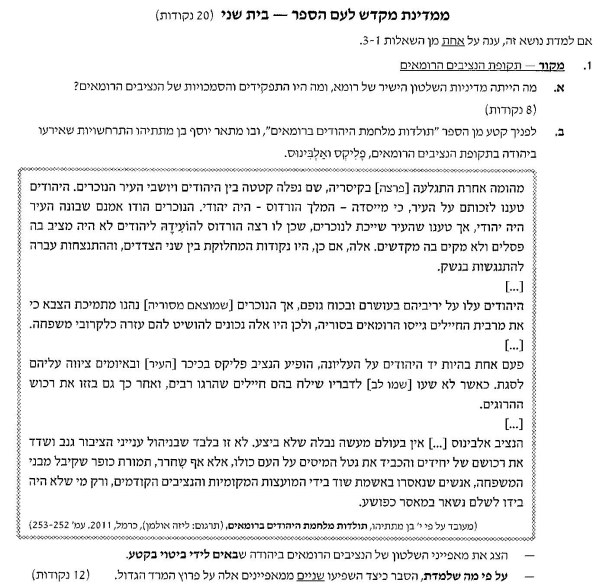 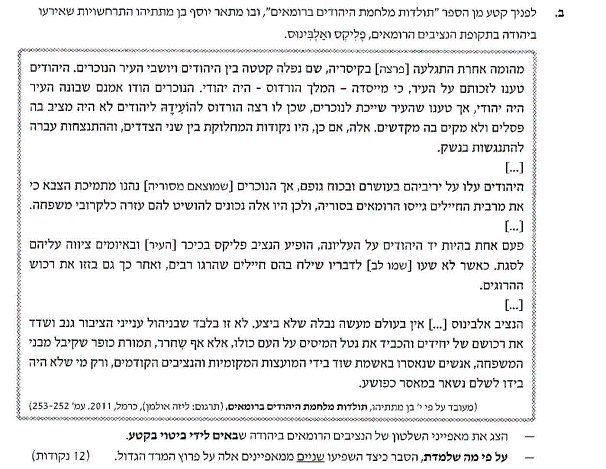 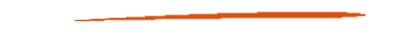 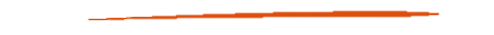 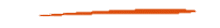 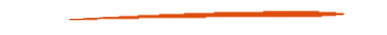 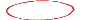 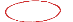 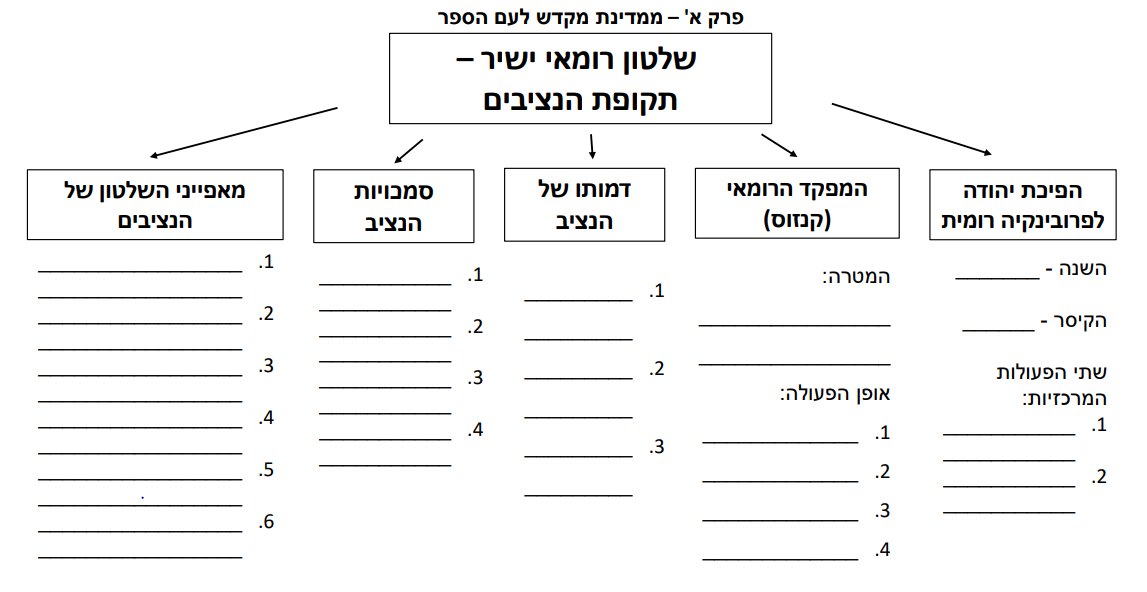 העדפת האוכלוסייה הלא יהודית
6 לספירה
ממונה ישירות על ידי הקיסר
שמירה על השקט, הסדר והביטחון
גביית מיסים לשימוש האימפריה הרומאית
אוגוסטוס
פגיעה בדת
וברגשות הדתיים
גביית מיסים עבור רומא
איש צבא רומאי לשעבר
הטלת מיסים כבדים על התושבים
סמכויות חקיקה ושיפוט
עושק כלכלי, ניצול ושוחד
מינוי נציבים רומאיים
בעל סמכויות בלתי מוגבלות
פיקוח על חיי הדת של היהודים
רישום תושבים
מעשי שחיתות, רצח וטרור
מדידת קרקעות
עריכת מפקד אוכלוסין
הערכת רכוש
התנגדות לתנועות משיחיות
קביעת מעמד האזרח
הפסקה
המרד הגדול
מה נלמד בחלק זה?
ציר זמן כללי להבנת התקופה בה פרץ המרד
מדוע פרץ המרד ברומאים?
מדוע נקרא המרד - "המרד הגדול"?
מה היו תוצאות המרד הגדול?
באיזו דרך הושפעו היהודים מתוצאות המרד?
משימת הכנה לשיעור
ניתן לסרוק את הברקוד ולהדפיס את התרשים המצורף
פתחו דף חדש במחברת, בראש הדף הכותרת: "המרד הגדול"

סרקו את הברקוד המצורף והעתיקו את התרשים למחברת, או הדפיסו את הדף והוסיפו למחברת
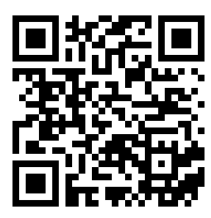 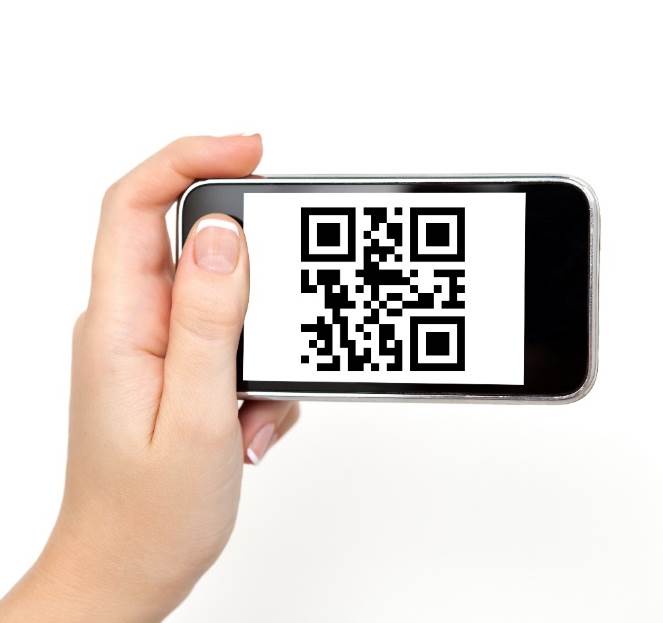 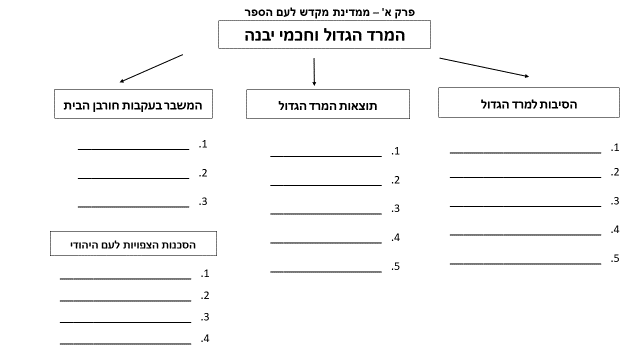 מידע כללי
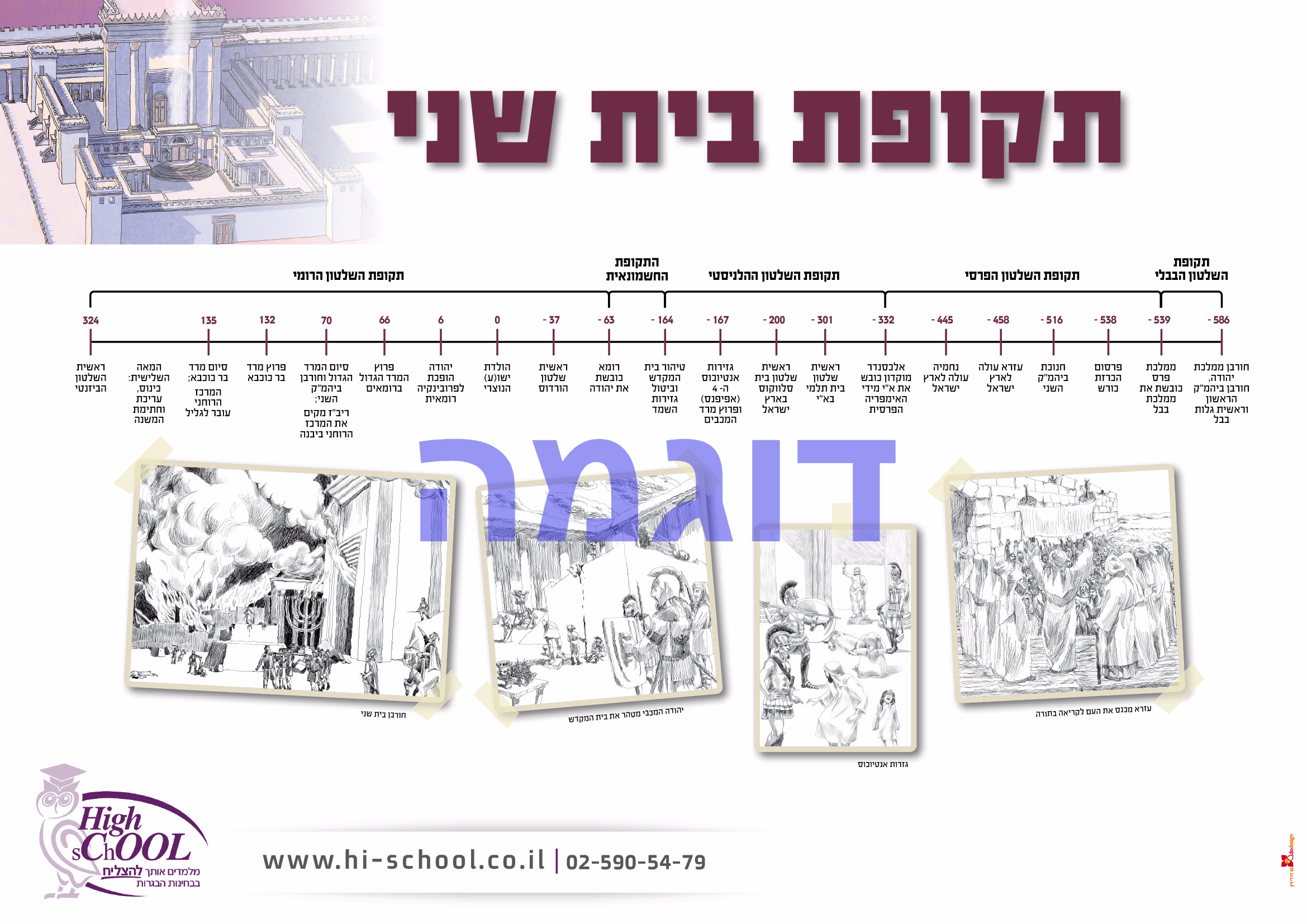 מתי? 66 - 73 לספירה

היכן? פרובינקיית יהודה

הצדדים הלוחמים: העם היהודי מורד 
                באימפריה הרומית
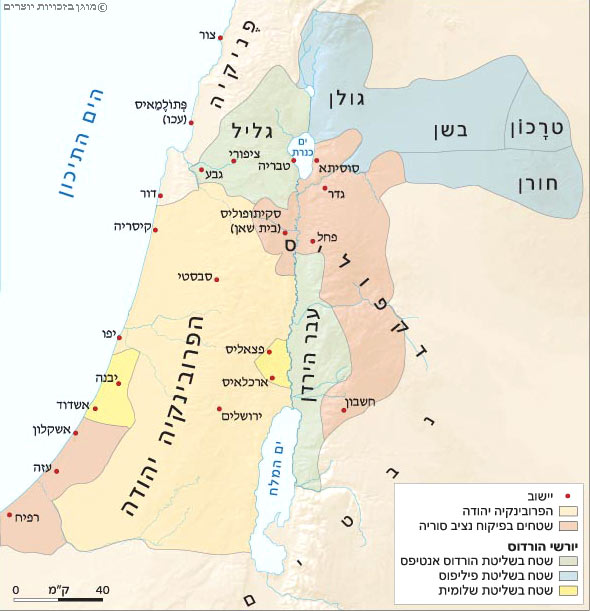 הקדמה
למרד הגדול, קדמו שנים רבות שבהם גברו המתחים בין רוב האוכלוסייה היהודית לבין השלטון הרומאי. פרוץ המרד מסיים תהליך ארוך של הידרדרות היחסים.

אפשר להבחין בין גורמים ארוכי-טווח, שהיו קיימים במהלך כל תקופת השלטון הרומאי, לבין הנסיבות המיידיות שהובילו לפרוץ המרד בשנת 66 לספירה.
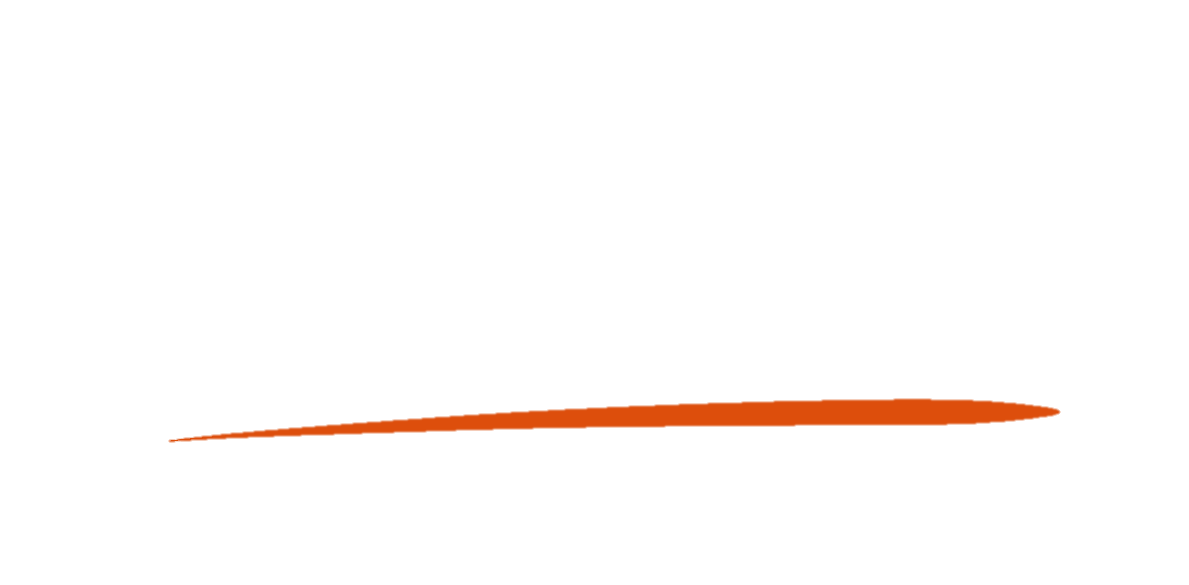 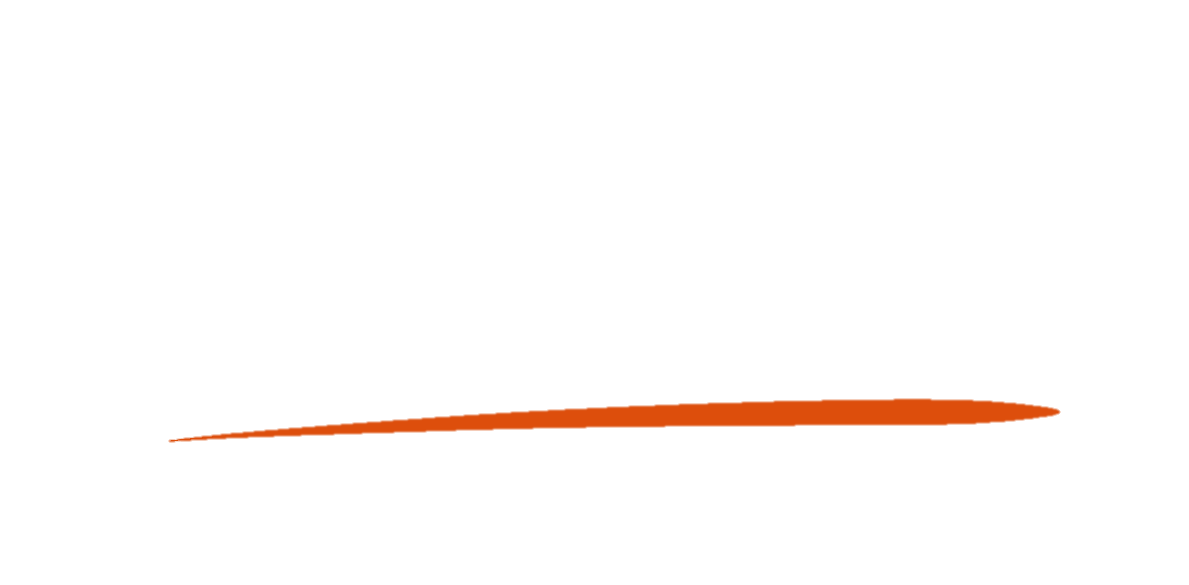 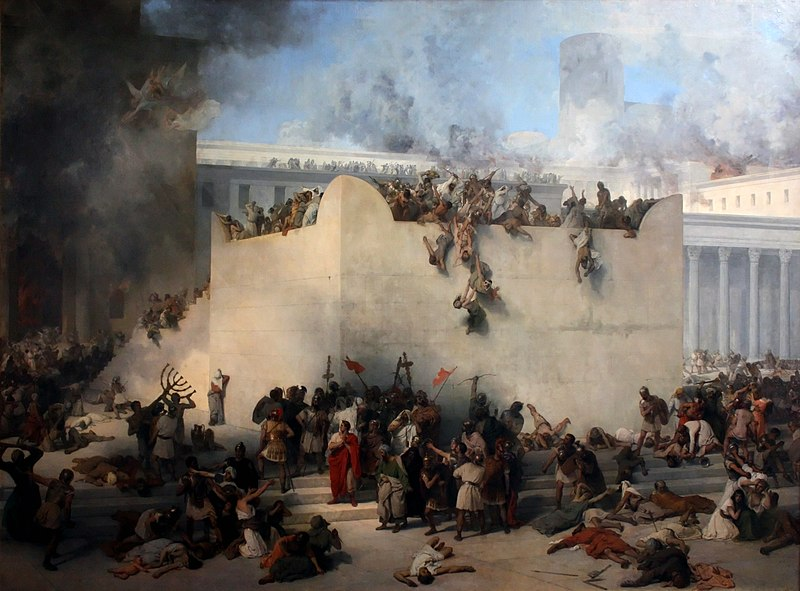 'החרבת בית המקדש בירושלים' של פרנצ'סקו אייץ, מתאר את החורבן והביזה של בית המקדש השני בידי חיילים רומאים. 1867
הגורמים לפרוץ המרד הגדול
נאום אגריפס השני על פי גרסת יוסף בן מתיתיהו
"..אבותינו ומלכיהם, שעלו עליכם לאין ערוך בממונם, בכוח גופם ובעוז רוחם, לא עמדו במערכה אפילו נגד חלק קטן של הצבא הרומי... אלפי עמים אחרים, שהכמיהה לחרות ממלאה את לבם נכנעו. איזהו החיל, איזהו הנשק בו אתם בוטחים? היכן צי האניות שבעזרתו תכבשו את הימים שבשליטת הרומאים? היכן האוצרות הדרושים כדי לשלם עבור מערכותיכם? האם אינכם רואים את גדולת האימפריה הרומית, האם אינכם יודעים מה מידת חולשתכם? וכי לא הובסו חילותינו פעמים רבות אף בידי העמים השכנים, בעוד חילות רומא לא ידעו תבוסה בעולם  כולו?... מהו הדבר הנוטע בכם ביטחון לקרוא תיגר על רומא?".
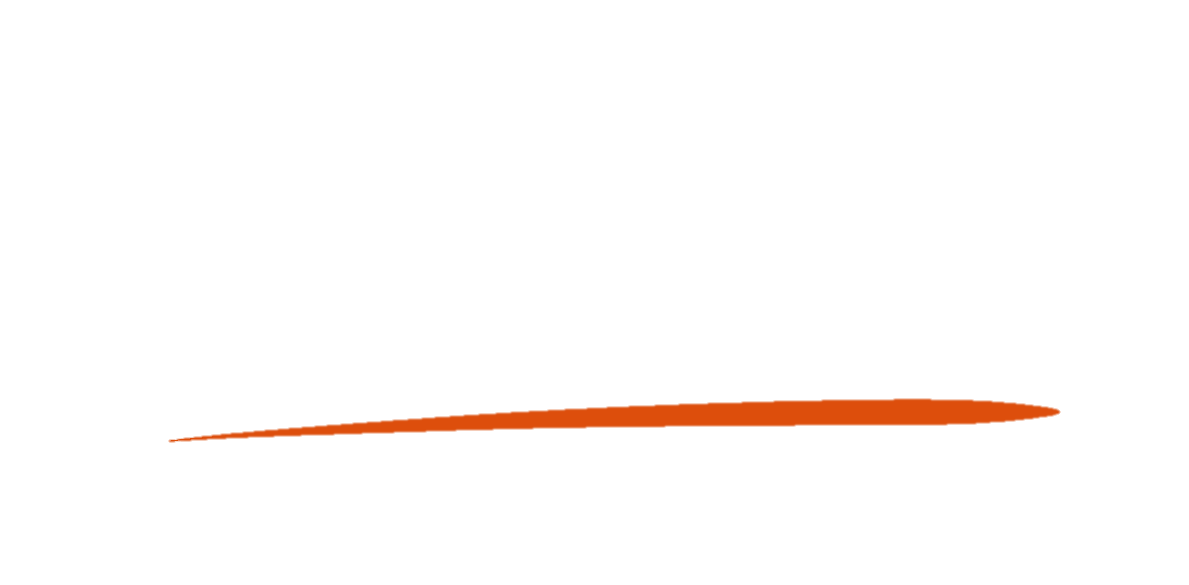 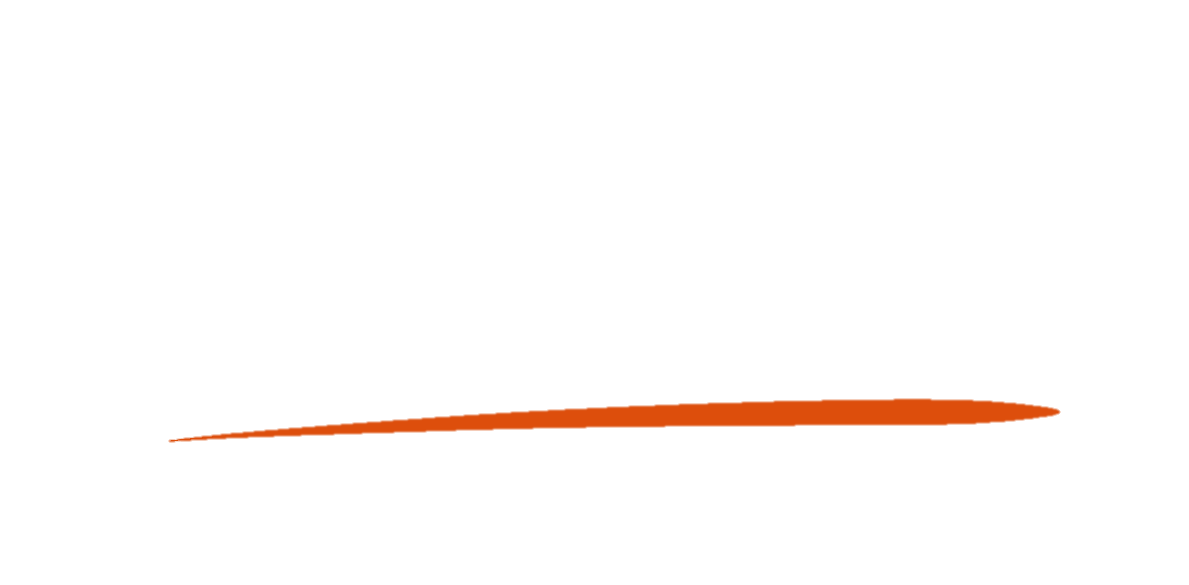 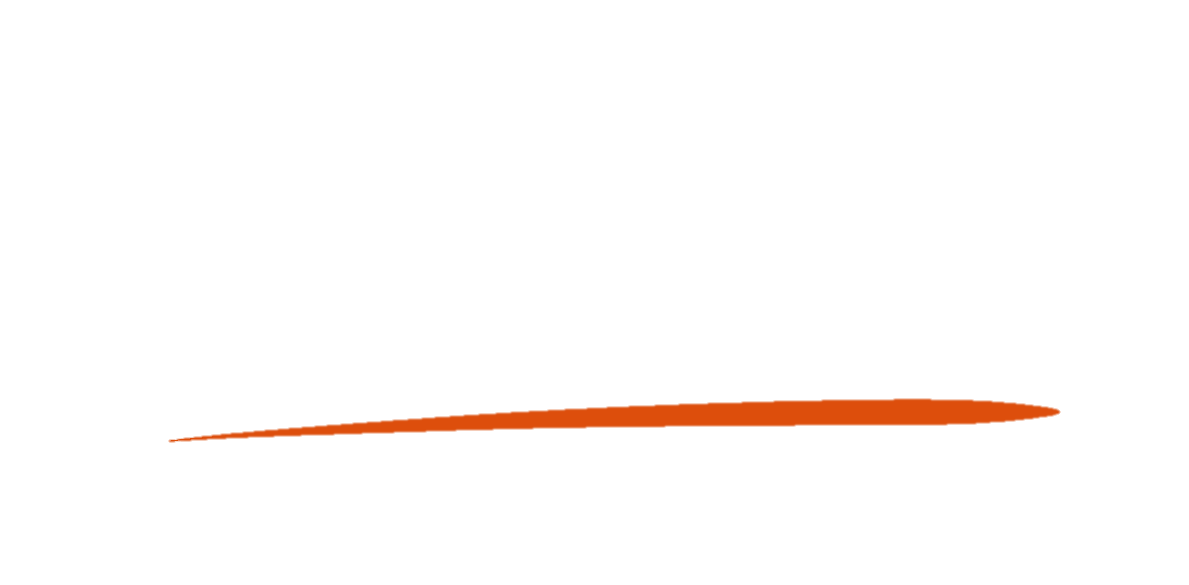 מדוע הימרו היהודים על חייהם על משפחותיהם וארצם, ובחרו לצאת למרד?
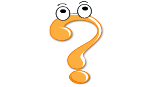 [Speaker Notes: אגריפס השני, נינו של הורדוס. היכן כמלך בחסות רומא

היציאה למרד נגד רומא נראית לנו כיום כמעשה של טירוף. לנוכח הטיעונים שהעלה יוסף בן מתתיהו בנאום אגריפס ברור לגמרי כי לא היה כל סיכוי לנחול הצלחה במרד.
השאלה שתעסיק אותנו כאן היא מדוע, אם כך, הימרו היהודים על חייהם, על משפחותיהם ועל ארצם ועירם ובחרו לצאת למרד?
וכיצד ניתן להסביר את ההקצנה שחלה בחברה היהודית ואשר דחפה אותה בסוף למלחמת אחים ולמרד ברומא?]
הגורמים לפרוץ המרד הגדול
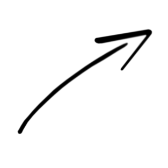 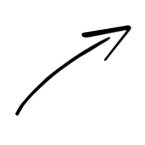 גורמים ארוכי טווח:
הנסיבות המיידיות:
זלזול ופגיעה בדת היהודית
מתח בין יהודים ונוכרים
קיטוב בחברה היהודית
התנגשויות אלימות בין האוכלוסיות
אכזריות ושחיתות של הנציבים
האמונה הדתית בגאולה המשיחית
התנגדות לשלטון הרומאי
[Speaker Notes: המרד הגדול של היהודים ברומאים פרץ בעקבות מכלול של גורמים.]
העמקת הקיטוב החברתי
המִסים שהטיל השלטון הרומי על יהודה הגבירו את הקיטוב בין המעמדות והחריפו את המאבק הפנימי בתוך החברה היהודית:
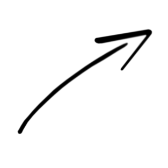 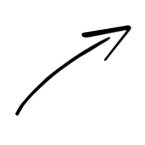 בני המעמד הגבוה הגבירו את שיתוף הפעולה עם השלטון הרומי ולא היססו לעשוק את פשוטי העם
הכוהנים הגדולים
צאצאי הורדוס
עשירי ירושלים
המסים הִכבידו בעיקר על השכבות הנמוכות, איכרים רבים התרוששו ואיבדו את הבעלוּת על אַדְמותיהם
החרפת המתח בין היהודים והנוכרים
בין יהודים לנכרים היה מתח קבוע שנבע משנאה בין שני הצדדים. מאז תחילת הכיבוש הרומי התחזק מעמד הנוכרים בארץ ישראל. הנציבים העדיפו את האוכלוסייה הנוכרית על פני האוכלוסייה היהודית ואף מינו אותם לשרת בחילות העזר הרומיים ששהו בארץ.
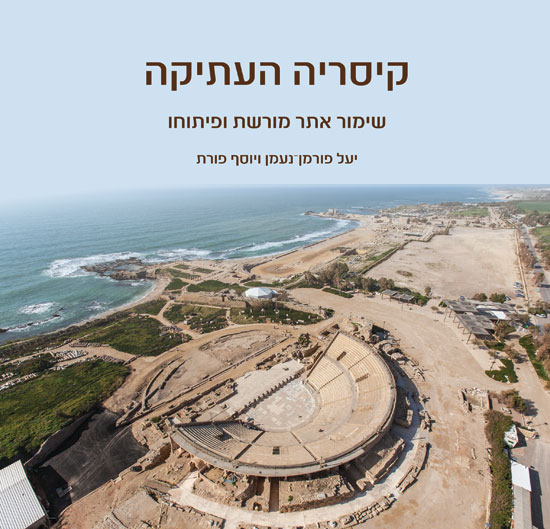 סכסוך קיסריה
[Speaker Notes: במיוחד מהפער תרבותי ודתי, כאשר כל אחד מהצדדים זלזל בדת ובתרבות של הצד השני.]
סכסוך קיסריה
"מהומה אחת אירעה בקיסריה, שם קם החלק היהודי של האוכלוסיה על התושבים שבקרבם. הם טענו שהעיר שייכת להם, שבן מייסדה היה יהודי. הם התכוונו להורדוס המלך: הצד השני הסכים שיהודי קומם את העיר, אבל הם טענו כי העיר עצמה שייכת ליוונים, שכן אילו היתה העיר נועדת ליהודים לא היה [הורודוס] מקים בה את האנדרטאות ואת המקדשים. על כן היו שני הצדדים מריבים [...] ובכל יום היו ההרפתקנים של שתי המחנות באים לידי התנגשות [...]" יוסף בן מתתיהו : מלחמת היהודים, ירושלים: הוצאת ראובן מס בע"מ, 1993, עמ' 119.
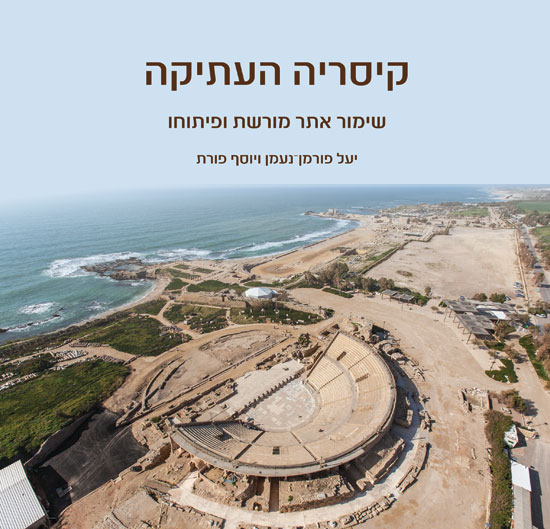 [Speaker Notes: במיוחד מהפער תרבותי ודתי, כאשר כל אחד מהצדדים זלזל בדת ובתרבות של הצד השני. 

קיסריה היתה עיר מעורבת -וויכוח שהתנהל בין היהודים לנוכרים על השליטה בעיר גלש לאלימות. 
היהודים טענו שהעיר שייכת להם כיוון שנבנתה על ידי היהודי הורדוס ואילו הנוכרים טענו שהיא נבנתה במיוחד עבורם ולראייה סגנון הבניה/המוסדות. 
הסכסוך הידרדר לאלימות ויד היהודים היתה על העליונה עד שהתערב הנציב פליקס וחייליו אשר טבחו ביהודים ובזזו את רכושם.

בהמשך פנו היהודים פנו לקיסר נירון בבקשה שיכריע למי שייכת העיר והוא פסק לטובת הנוכרים. 
פסיקה זו ליבתה את היצרים בין הצדדים ועודדה את הנוכרים להתנכל ליהודים ולממש את עדיפותם. 
בקיסריה היה בית כנסת שמאחוריו מגרש ריק של נוכרים. בראשית שנות ה-60 פנו היהודים אל בעלי המגרש והציעו לרכוש אותו. • הוא החליט 

בתגובה לבנות עליו בית מלאכה אשר חסם כמעט לחלוטין את הגישה לבית הכנסת. 
היהודים פנו לנציב פלורוס וביקשו שיסייע להם למנוע את הבנייה. הוא הסכים לסייע להם בכך אך לאחר ששילמו שוחד עזב מייד את העיר. 
לאחר מכן העלה נוכרי קורבן ציפור בשבת בפתח בית הכנסת והדבר הוביל להתנגשות אלימה בה נהרגו כ-000,20 מיהודי העיר.]
פגיעה בדת וברגשות הדתיים
השלטון הרומי ונציגיו נקטו פעולות שפגעו בחיי הדת של היהודים וברגשותיהם הדתיים.
הצבת פסלים ודגלים נוכריים במקדש
מכירת הכהונה הגדולה לַמַרבה בַּמחיר
הוצאת כסף מהאוצר שבבית המקדש
התגברות הקנאות הדתית
תחת השלטון הרומאי התרבו האמונות והלכי הרוח המשיחיים בקרב חלק מהיהודים. ככל שהנציבים פגעו בדת היהודית, התרבו המתנגדים להם ובעיקר המצפים להתערבות משיחית. 
משיחי שקר ניבאו על הצלה קרובה ועל ניסים שיפילו את מלכות רומא.
הסיקריים
[Speaker Notes: קבוצה של יהודים בשם "סיקריים" טענה שהכניעה לשלטון הרומאים היא חטא כי היא מבטאת את ההכרה באדון אחר חוץ מאלוהים. לכן הם קראו למרד בשלטון הרומאי וככל שהתגברה המצוקה של העם כך גברה השפעתם. הם פעלו באלימות נגד הרומאים ונגד נכבדים יהודים שנחשדו כמשתפי פעולה עם הרומאים.]
שאלת בגרות - חורף 2019
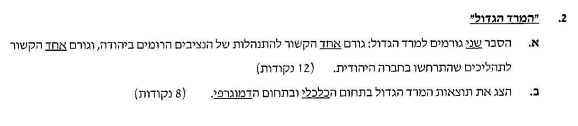 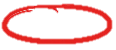 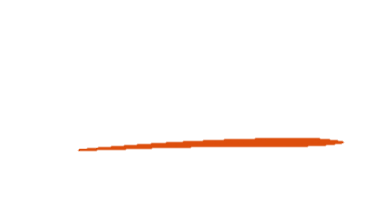 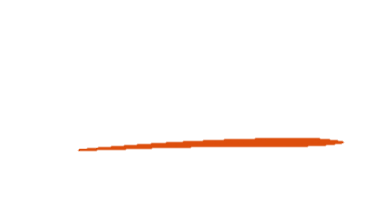 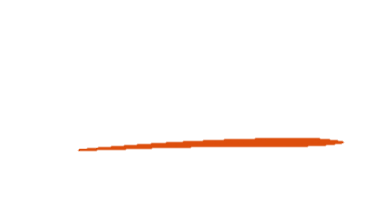 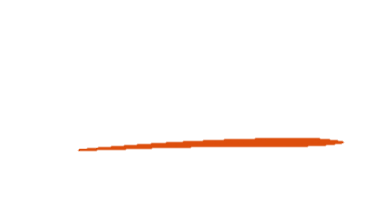 מה אני יודע?
מהם הגורמים לפרוץ המרד הגדול?
העמקת הקיטוב החברתי
החרפת המתח בין יהודים ונוכרים
פגיעה בדת וברגשות היהודים
התגברות הקנאות הדתית
התנגדות לשלטון רומא
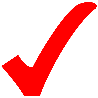 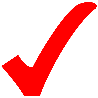 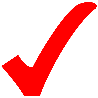 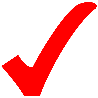 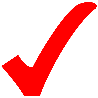 תוצאות המרד הגדול
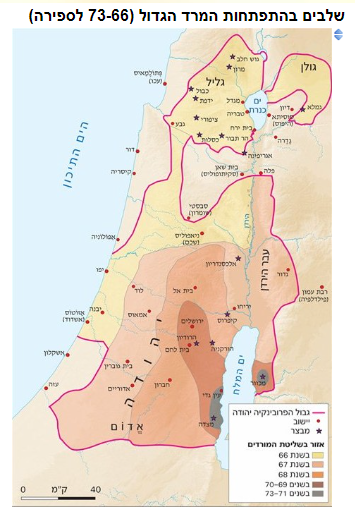 בשנת 66 לספירה פרץ בארץ ישראל מרד של היהודים בשלטון הרומי. 
בשיאו של המרד נחרב בית המקדש השני וירושלים נהרסה, לאחר שכוחות הצבא הרומי כבשו את האזורים שבשליטת המורדים היהודיים מצפון לדרום.
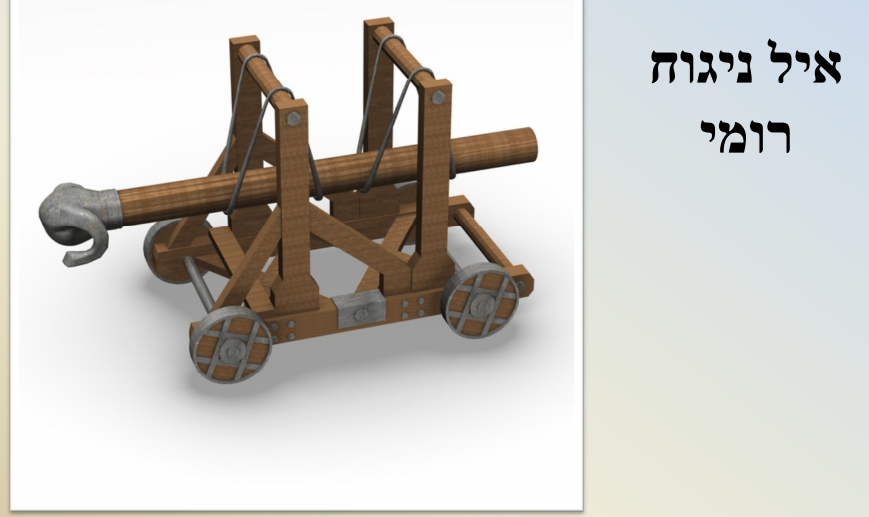 מתוך האטלס ההיסטורי של מטח
איל ניגוח רומי
מקדש בלהבות - הקרב האחרון על ירושלים וחורבן הבית השני / מכון מגלי"ם (עד 1:13)
תוצאות המרד הגדול
בית המקדש נחרב 
הלם ואבל בעם היהודי
מינוי נציבים בעלי ניסיון במִנהל
ערים שלא נכנעו לרומאים נכבשו ונהרסו
משפחות הכהונה הגדולה איבדו את כוחן הכלכלי ומעמדן
יהודים רבים נהרגו
רבים נפלו בשבי
או נמכרו לעבדות
החקלאות הושחתה והועלתה באש
יהודה הוכפפה באופן ישיר לקיסר ברומא
התבטלו עבודת הקורבנות
משרת הכוהן הגדול הפסיקה להתקיים
חלק מהיהודים נשלחו לעבודות כפייה או נשלחו לשמש גלדיאטורים ברחבי האימפריה הרומית
התבטלו התרומות לכוהנים וללוויים
יהודים רבים איבדו את קרקעותיהם
הלגיון הרומי חנה באופן קבוע ביהודה
ליהודי ארץ ישראל לא היה עוד נציג במגעים עם השלטונות
היהודים נדרשו לשלם מס חובה למקדש יופיטר ברומא.
[Speaker Notes: דתי - בית המקדש שהיה מרכז לאומי, פוליטי, כלכלי ודתי חרב \ הלם ולאבל כבד בעם היהודי \ התבטלו עבודת הקורבנות \ התבטלו התרומות לכוהנים וללוויים]
תוצאות המרד על פי תחומים
מינוי נציבים בעלי ניסיון במִנהל
היהודים נדרשו לשלם מס לרומא
הכהונה הגדולה איבדה את כוחה
בית המקדש נחרב 
הלם ואבל בעם היהודי
משרת הכוהן התבטלה
אין נציג במגע עם השלטונות
יהודה הוכפפה באופן ישיר לקיסר ברומא
התבטלו עבודת הקורבנות
איבוד קרקעות
עבודות כפייה או גלדיאטורים
הלגיון הרומי חנה באופן קבוע ביהודה
התבטלו התרומות לכוהנים וללוויים
יהודים רבים נהרגו
החקלאות הושחתה והועלתה באש
רבים נפלו בשבי
או נמכרו לעבדות
ערים נכבשו ונהרסו
תוצאות המרד על פי תחומים
בית המקדש נחרב 
הלם ואבל בעם היהודי
מינוי נציבים בעלי ניסיון במִנהל
ערים נכבשו ונהרסו
התבטלו עבודת הקורבנות
יהודה הוכפפה באופן ישיר לקיסר ברומא
רבים נפלו בשבי
או נמכרו לעבדות
התבטלו התרומות לכוהנים וללוויים
הלגיון הרומי חנה באופן קבוע ביהודה
עבודות כפייה או גלדיאטורים
הכהונה הגדולה איבדה את כוחה
אין נציג במגע עם השלטונות
החקלאות הושחתה והועלתה באש
משרת הכוהן התבטלה
היהודים נדרשו לשלם מס לרומא
איבוד קרקעות
סכנה להתפוררות העם
יהודים רבים נהרגו
סכנה לנטישת הארץ על ידי היהודים
סכנה לנטישת הדת היהודית
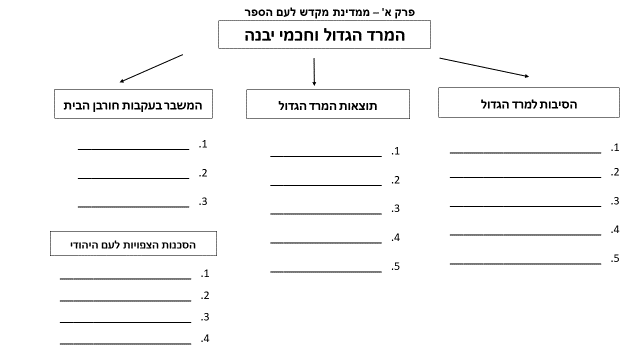 משבר דתי
קיטוב בחברה היהודית
חורבן בית המקדש
מתח בין יהודים ונוכרים
משבר מדיני-פוליטי
ביטול הכהונה והסנהדרין
התגברות המשיחיות
משבר חברתי-כלכלי
הרג, שבי ועבדות
אכזריות הנציבים
הריסת ערים וחקלאות
פגיעה בדת היהודית
מיסים מיוחדים לרומא
התפוררות העם היהודי
נטישת הדת
נטישת הארץ
דכאון והתאבדות
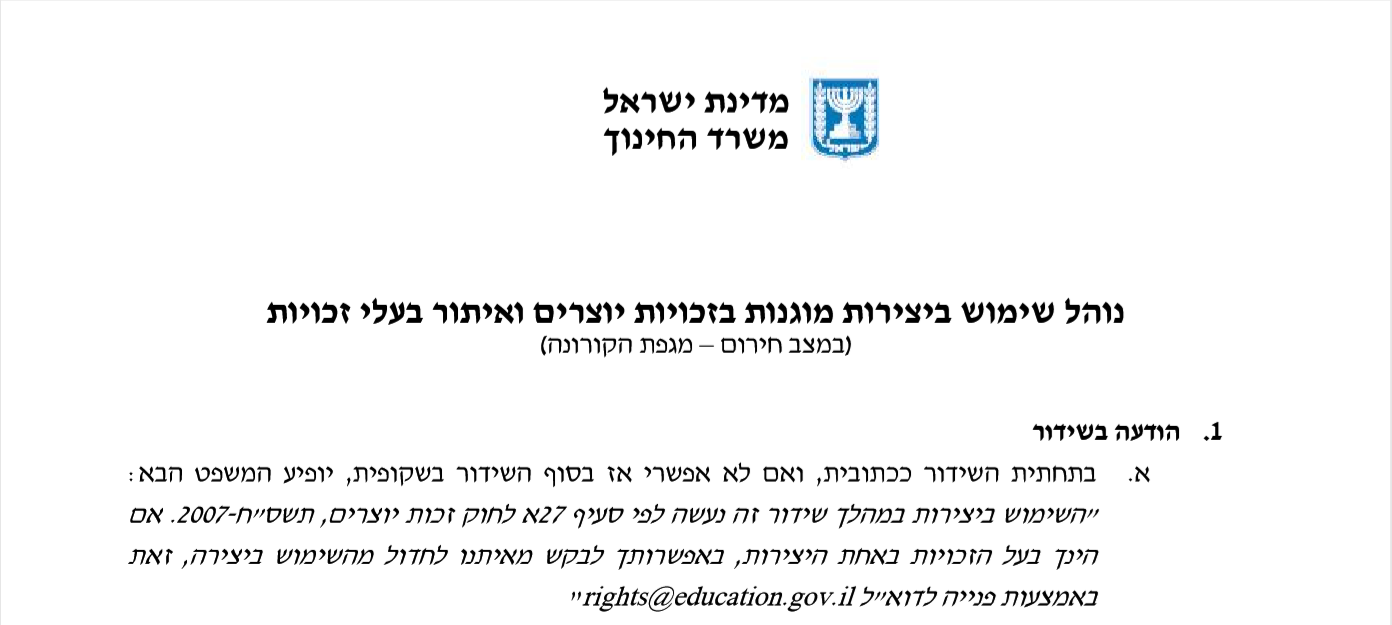 שקופית זו היא חובה
שימוש ביצירות מוגנות בזכויות יוצרים ואיתור בעלי זכויות
השימוש ביצירות במהלך שידור זה נעשה לפי סעיף 27א לחוק זכות יוצרים, תשס"ח-2007. אם הינך בעל הזכויות באחת היצירות, באפשרותך לבקש מאיתנו לחדול מהשימוש ביצירה, זאת באמצעות פנייה לדוא"ל rights@education.gov.il